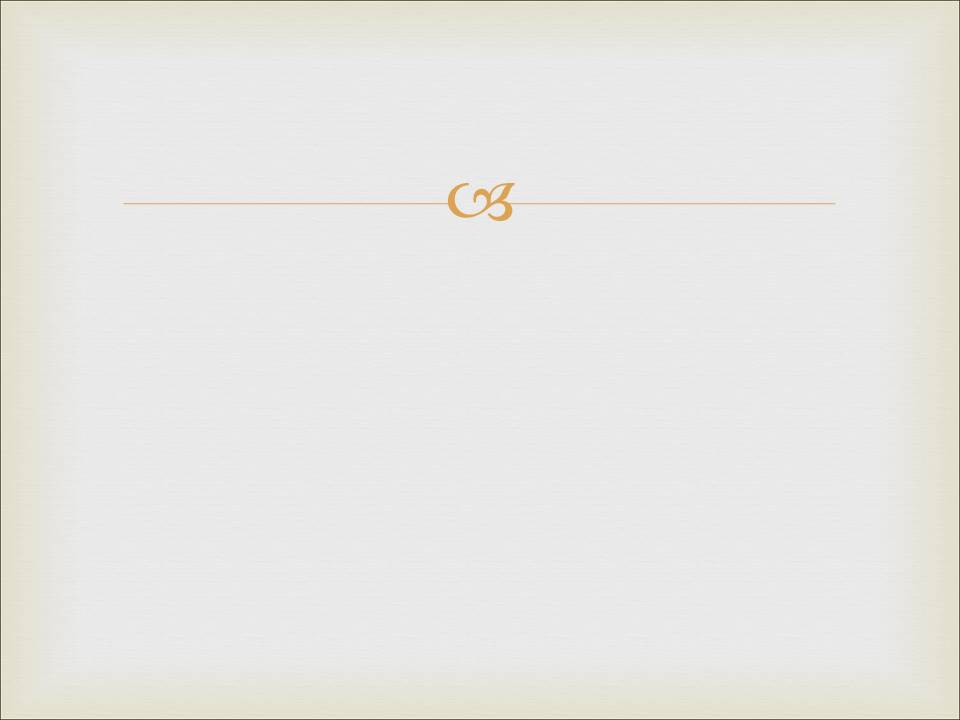 Определение логики
Логика – это порядок в мышлении.
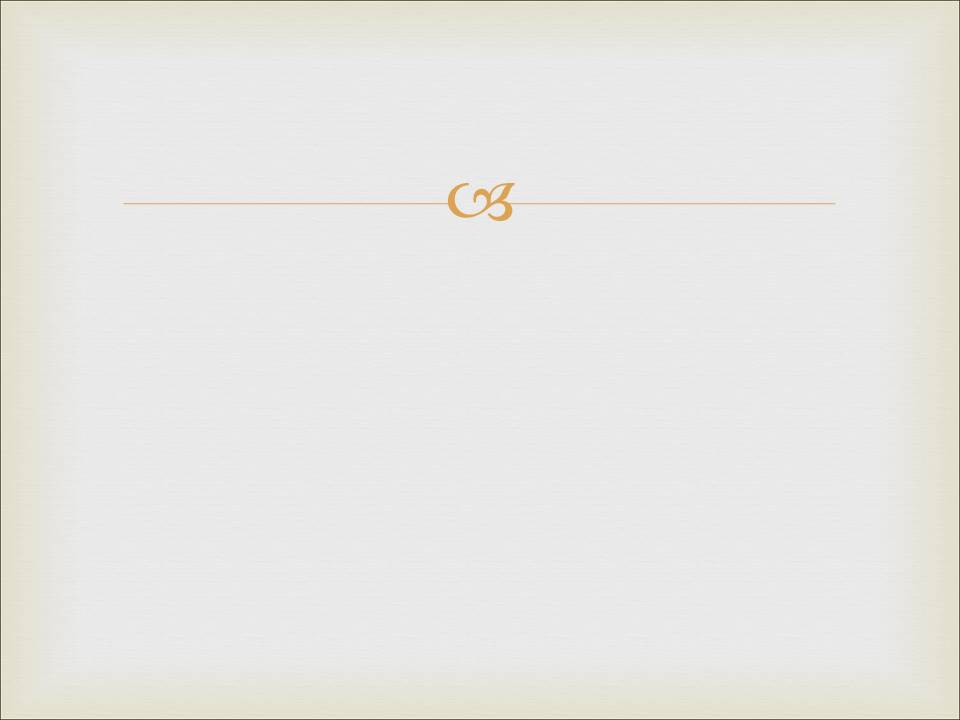 Определение логики
Логика – это порядок в мышлении. Логика – это порядок, который разум обнаруживает в размышлениях о мышлении. Так как люди повсеместно занимаются мыслительной деятельностью, и так как всякое мышление основано на логике, можно смело сказать, что логика есть везде.
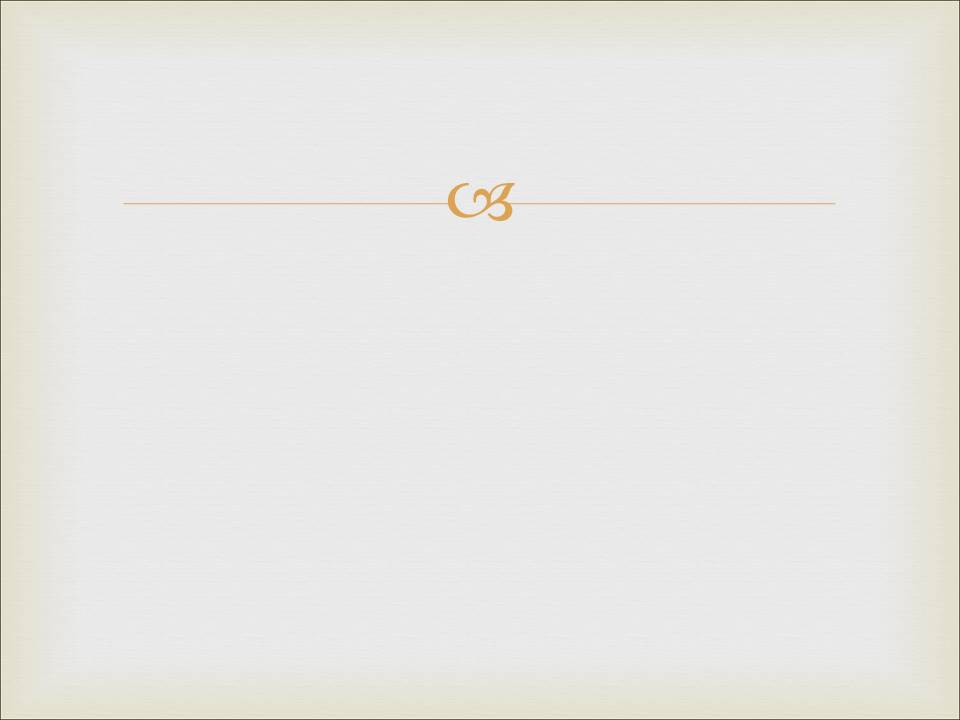 Определение логики
Логика – это порядок в мышлении. Логика – это порядок, который разум обнаруживает в размышлениях о мышлении. Так как люди повсеместно занимаются мыслительной деятельностью, и так как всякое мышление основано на логике, можно смело сказать, что логика есть везде. Логика – наука о правильном выражении мысли (логос – «мысль» греч.) То, что реально или истинно, является логически обоснованным, но то, что логически обоснованно, не обязательно реально или истинно.геометрия – логика в графики, музыка – логика в звуках, математика – логика в цифрах.
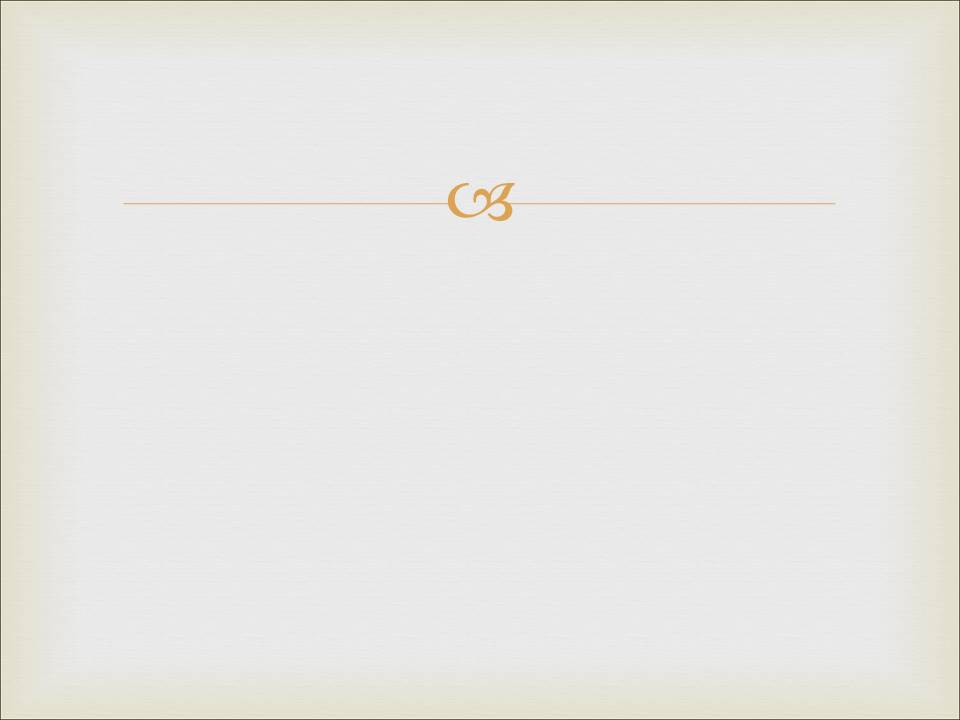 Логика
Основная функция логики – исследование того, как из одних утверждений можно выводить другие.
Цель логики – защитить от ошибок.
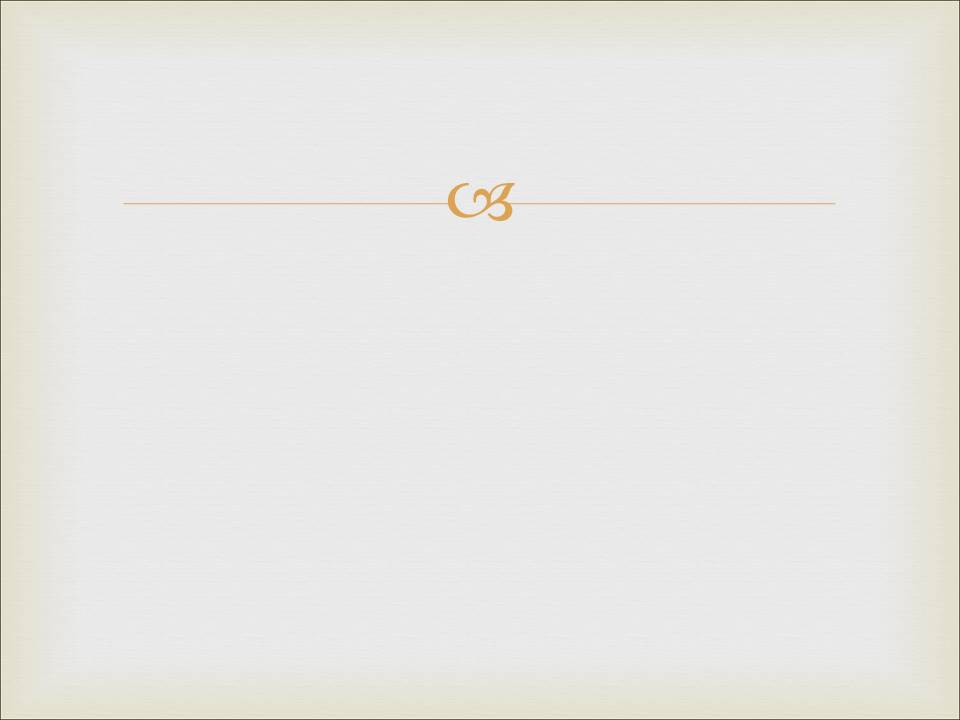 Эпистемологические принципы
1.   Закон не-противоречия.
           а) Определение.                Одно и то же качество не может в одно и то же время принадлежать и не принадлежать    
               одному и тому же предмету в том же самом отношении.
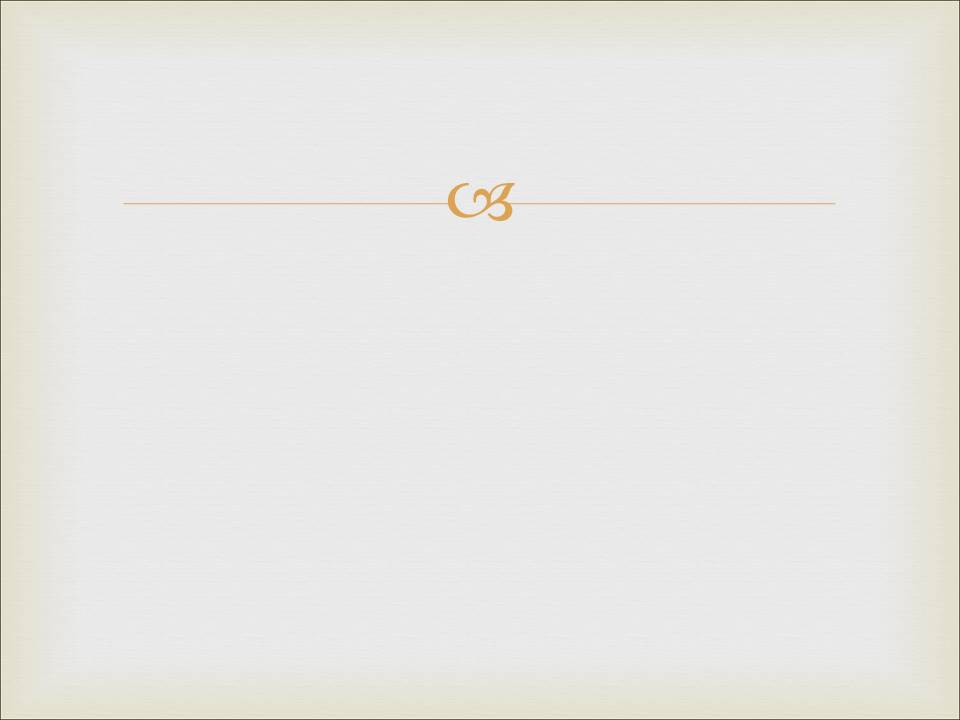 Эпистемологические принципы
1.   Закон не-противоречия.
           а) Определение.                Одно и то же качество не может в одно и то же время принадлежать и не принадлежать    
               одному и тому же предмету в том же самом отношении.                Бог не имел никого высшим Себя чтобы поклясться, поэтому клялся Самим Собою. Он либо       
               наивысший, либо нет, и тогда Он не Бог. Но не может быть и Богом и не Наивысшим.
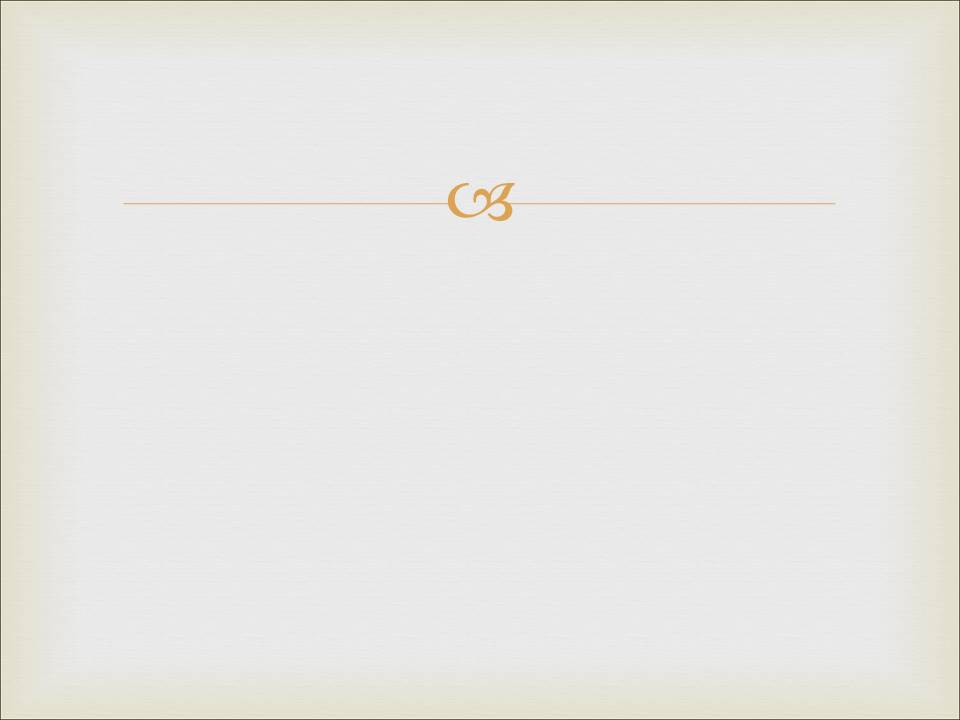 Эпистемологические принципы
1.   Закон не-противоречия.
           а) Определение.                Одно и то же качество не может в одно и то же время принадлежать и не принадлежать    
               одному и тому же предмету в том же самом отношении.                Бог не имел никого высшим Себя чтобы поклясться, поэтому клялся Самим Собою. Он либо       
               наивысший, либо нет, и тогда Он не Бог. Но не может быть и Богом и не Наивысшим.                Евреям 6:13               Бог, давая обетование Аврааму, как не мог никем высшим клясться, клялся Самим Собою,
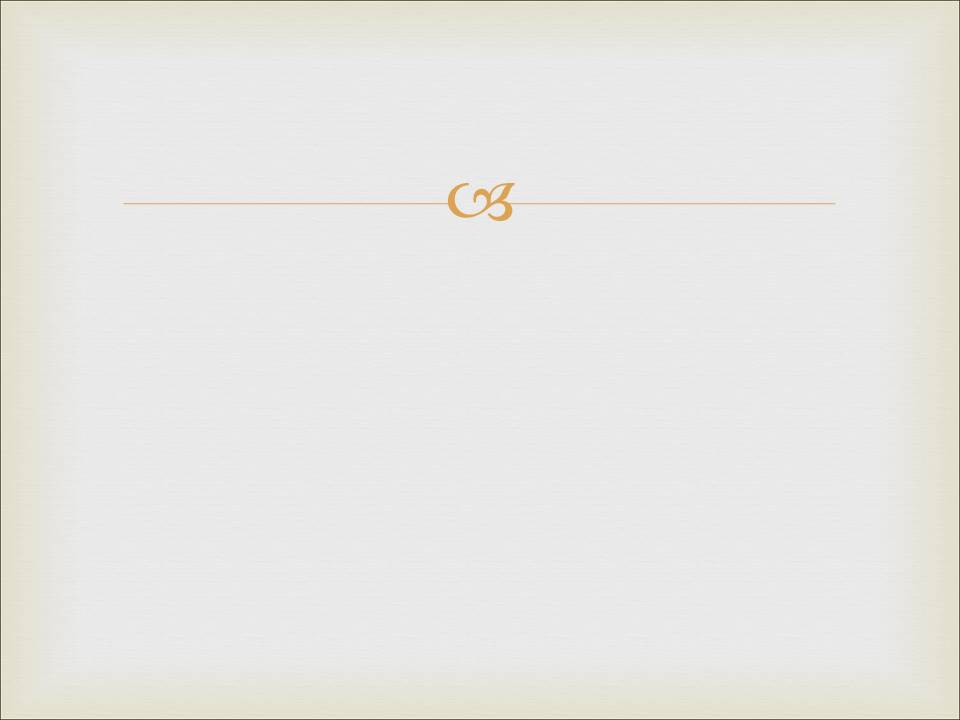 Эпистемологические принципы
1.   Закон не-противоречия.
           а) Определение.                Одно и то же качество не может в одно и то же время принадлежать и не принадлежать    
               одному и тому же предмету в том же самом отношении.                Бог не имел никого высшим Себя чтобы поклясться, поэтому клялся Самим Собою. Он либо       
               наивысший, либо нет, и тогда Он не Бог. Но не может быть и Богом и не Наивысшим.                Евреям 6:13               Бог, давая обетование Аврааму, как не мог никем высшим клясться, клялся Самим Собою,               Определение закона очень важно. Закон не говорит, что А не может быть А и В в то же самое  
               время.
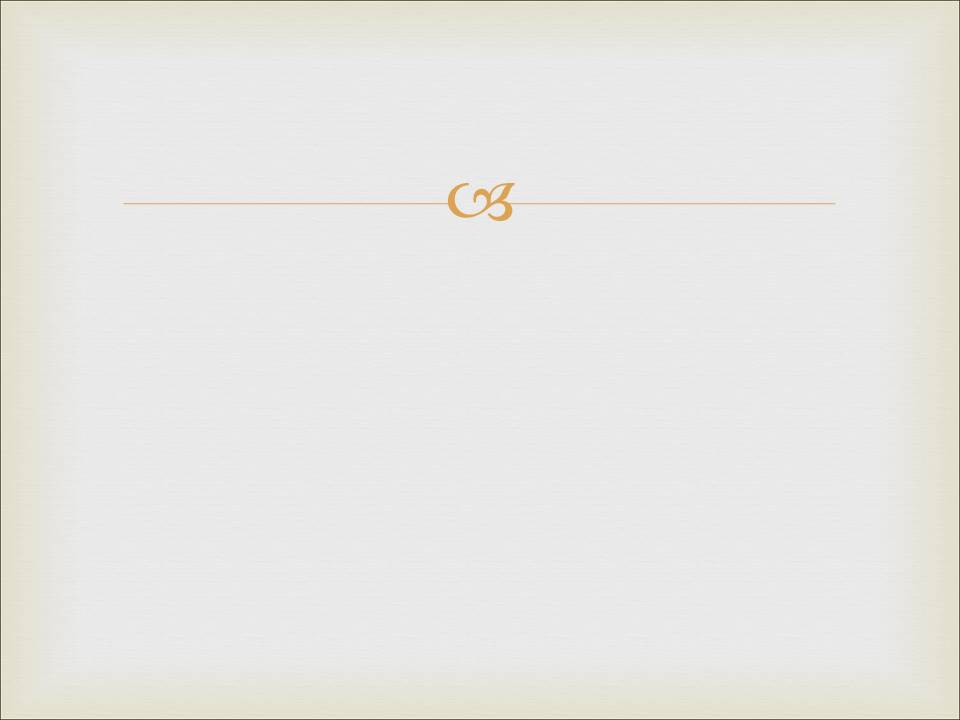 Эпистемологические принципы
1.   Закон не-противоречия.
           а) Определение.          Из-за разнообразия реальности многие вещи могут иметь более одной  
                характеристики или качества. Мы можем сказать более одной  
                характеристики предмета в одно и то же время. К примеру, мы можем  
                утверждать что предмет является голубым и квадратным в одно и то же  
                время. В этом утверждении нет никакого противоречия..  
                 A не может быть A и не-A в то же самое время и в том же отношении.
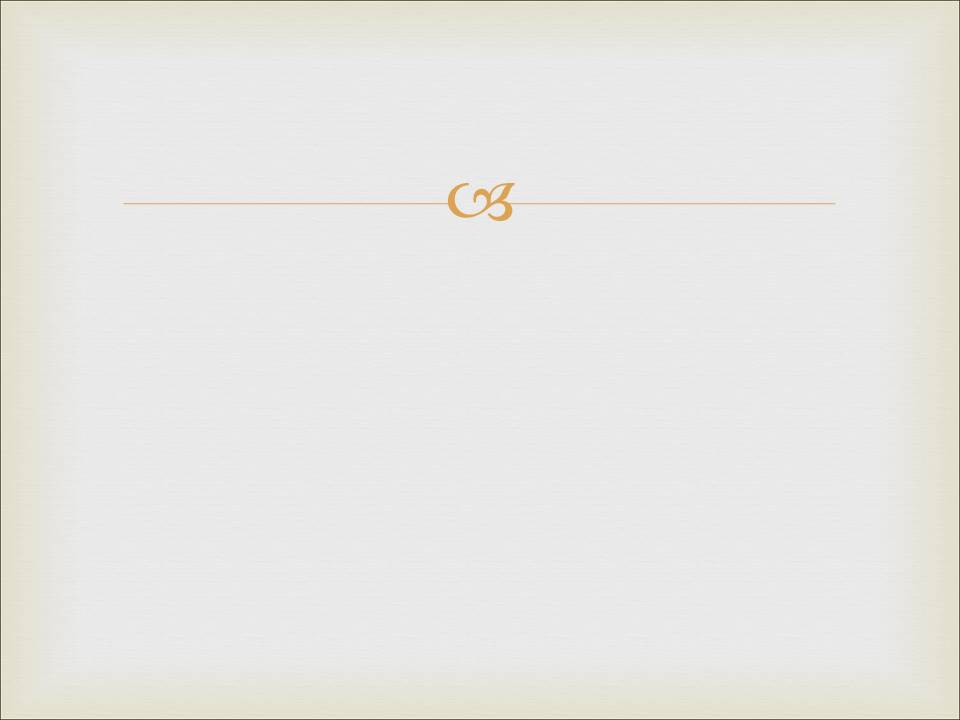 Эпистемологические принципы
1.   Закон не-противоречия.
           а) Определение.
Этот закон отрицает противоречие, объявляет его ошибкой и тем самым требует непротиворечивости. 
Истина и ложь – это две несовместимые характеристики высказывания: истинное высказывание соответствует действительности, ложное не соответствует ей.Этот закон является необходимой предпосылкой или непременным условием для функциональности любого направления науки. 

Закон не-противоречия порой выражается законом тождества так как он определяет размеры и полагает границы для всего тождественного.